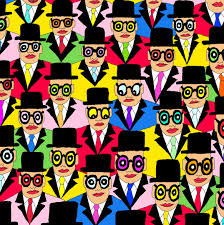 Utfordringer og muligheter for mangfoldig rekruttering i Staten
Marte Mangset
førsteamanuensis ved Senter for profesjonsstudier, OsloMet og
forsker ved Institutt for samfunnsforskning
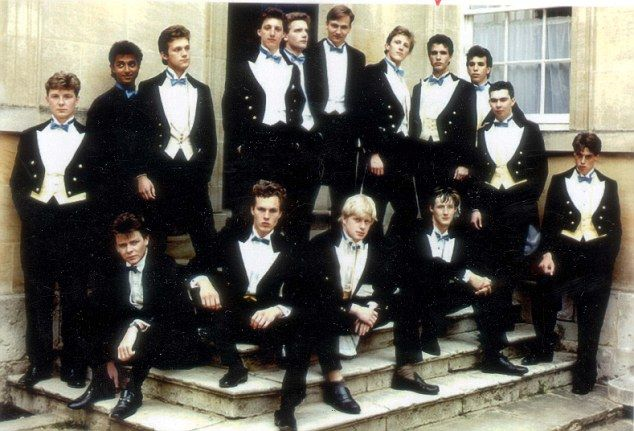 Problemdefinisjon – og utfordringer for endring
Problemdefinisjon
Fare for elitedannelse, maktkonsentrasjon og manglende representativitet?
Ensidig tenkning – manglende perspektivmangfold?

Utfordringer for endring?
Juridiske rammer
Sosiale normer 
Begrenset forståelse av hva kvalitet er og hvordan man måler det
To empirisk baserte studier av rekruttering
Rekruttering til lederstillinger i sentralforvaltningen i Norge, Storbritannia og Frankrike
Rekruttering til høyere vitenskapelige stillinger ved norske universiteter
I begge studiene er jeg interessert i 
hva slags kompetanse som verdsettes i rekrutteringsprosessen
Jeg er også opptatt av hvorvidt og hvordan rekrutteringsprosessen gir rom for et mangfold av kandidatprofiler 
demografisk mangfold 
kompetansemangfold
En sammenlignende studie av rekruttering til lederstillinger i sentralforvaltningen i 
Norge, Frankrike og Storbritannia
Finans- og kulturdepartementene
81 kvalitative intervjuer på ca 1 time
Fra underdirektør og oppover
dokumenter og litteratur
Rekruttering til lederstillinger i sentral-forvaltningen
Kompetanse legitimerer innflytelse på politikkutformingen – hva slags kompetanse?
Ulike utdanninger
Norge
Høyere grad fra universitet eller vitenskapelig høgskole 
Finans: økonomi, jus, statsvitenskap
Kultur: humaniora eller samfunnsvitenskap (medievitenskap, litteratur, diverse)

Storbritannia
Lavere grad, helst fra Oxford eller Cambridge
Finans og kultur: hvilken som helst disiplin, helst humaniora (filosofi, litteratur, fysikk)

Frankrike 
Høyere grad fra praksisrettet nasjonal byråkratskole (ENA)
Finans og kultur: blanding av økonomi, jus, statsvitenskap, praksis, byråkrater står for undervisningen, ikke forskere

Norge verdsetter spesialistkompetanse, Storbritannia og Frankrike generalistkompetanse
[Speaker Notes: Norge: Økonomer til skatteøkonomisk avdeling, jurister til skattejuridisk avdeling, medievitere til medieavdelingen. Utdanningen er bygget på vitenskapelige idealer. Finansdepartementet sier «Vi skal være et faglig fyrtårn».
Frankrike: alle har litt jus, litt økonomi 
Storbritannia: Filosof leder av avdeling for internasjonal skatt]
Retorikk (skrive- og taleferdigheter)
Tempo
Intelligens
Selvsikkerhet
Hvilke generelle ferdigheter?
I det praktiske arbeidet gjorde alle det samme
…for å mestre det daglige arbeidet påpekte også de norske behovet for de samme generelle ferdighetene
Spesialistkompetanse ikke like viktig som det hevdes?
«Jeg har jo ikke den økonomidelen som alle andre her har. Men det skal sies at vi driver jo ikke med økonomi som sådan (…) vi driver med statens finanser, som er kort og godt statsbudsjettet. Og ... det er sjelden at vi kommer inn på vanskelige økonomiske problemstillinger. Som regel er det mer sånn opp i dagen hva som er god økonomi og dårlig økonomi. Og jeg har det minimum av forståelse for økonomi som gjør at man catcher det grunnleggende...»
					(Norge, Finans)
[Speaker Notes: Er kontrasten til norske forhold så stor som det kunne se ut til ved første øyekast? Dersom det stemmer at de norske toppbyråkratene virkelig trenger å være spesialister, mens de franske og de britiske trenger å være generalister, betyr det at de gjør forskjellige ting i jobben sin? Nei, intervjuene tyder på at de gjør det samme når det kommer til stykket. For selv om, når jeg først spurte om hva det var de måtte være gode på for å bli rekruttert inn i stillinger her, og lykkes og stige i gradene her, så svarte de norske informantene altså først at det viktigste var å være faglig veldig sterke, å være gode spesialister på sitt felt, så svarte de litt annerledes etter hvert utover i intervjuet. Når de ble bedt om å gi mer detaljerte beskrivelser av hva arbeidsoppgavene deres gikk ut på, og hva de måtte kunne for å mestre dem, og mer detaljerte beskrivelser av rekrutteringsprosessene, var det mange som svarte at det ikke holdt å være en god økonom, eller jurist. Man måtte også inneha en rekke ferdigheter som ligner veldig på den typen generelle ferdigheter som de franske og de britiske toppbyråkratene beskrev:]
Tempo
«Og så er det noe med å skulle kunne jobbe under press, og skulle kunne takle det å jobbe med korte frister. En del mennesker passer ikke personlighetsmessig til denne avdelinga fordi de liker å jobbe grundig med ting. Det får du ikke.»
					(Norge, Finans)
[Speaker Notes: En av informantene mine sammenlignet arbeidet med journalistikk: du må kunne formulere deg godt og raskt! Det byråkratene beskriver at de faktisk gjør – skrive korte notater på veldig kort tid – minner jo faktisk mye om journalistikk.]
Retoriske ferdigheter
«Så er vi jo opptatt av at folk skal skrive bra. Vi ser på karakteren i norsk fra videregående faktisk, for det er det siste stedet hvor vi kan sammenligne alle»
					(Norge, Finans)
[Speaker Notes: Blant mine informanter i Finansdepartementet var det flere som relativiserte betydningen av økonomisk spisskompetanse i det daglige arbeidet, de sa de kom langt med pluss og minus. Men derimot måtte de være veldig gode på kommaregler.]
Mye læres etter ansettelse
I Storbritannia lærer de mye økonomi etter ansettelse
I Norge lærer man mye om å skrive korte notater etter ansettelse
I alle tre land stoler man på at de man har rekruttert er i stand til å lære seg det som trengs for å gjøre jobben
Svært ulike utdanninger, men like profesjonelle praksiser
Når fransk, britisk og norsk sentraladministrasjon henter sine kandidater fra utdanningsinstitusjoner med ulik profil 

har det mindre å gjøre med at man krever ulik kompetanse i de ulike landene, 

og mer med at det er ulike utdanningsinstitusjoner som fungerer som meritokratiets garantister i de tre landene.
Meritokratiets garantister - kontekstualisert
[Speaker Notes: Poenget mitt her er ikke at det slett ikke finnes noen forskjell. De norske toppbyråkratene ER jo mer spesialiserte enn de britiske og de franske, og det å ha en høyere grad i en relevant disiplin er jo en betingelse for overhodet å komme i betraktning for disse stillingene i Norge. Men, jeg synes det er et poeng å få fram hvordan disse andre og mer generelle ferdighetene har betydning – både for seleksjon til maktposisjoner og for å mestre dette arbeidet – og det samtidig underkommuniseres. Både i toppbyråkratenes egne selvforståelse, og i de akademiske arbeidene som gjøres om denne dele av norsk offentlig forvaltning, så er det til stadighet denne verdsettingen av faglighet som framheves. De generelle ferdighetene er virksomme seleksjonskriterier, men mindre legitime i Norge enn i Frankrike og Storbritannia.]
Rekruttering til faste vitenskapelige stillinger 
3 fag
Historie
Statsvitenskap 
Biologi
3 institusjoner med ulik størrelse og geografisk plassering
Data
52 intervjuer med komitemedlemmer og instituttledere involvert i rekruttering
48 ansettelsesrapporter
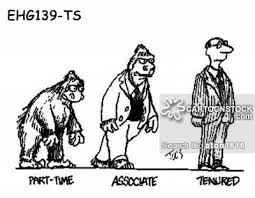 Rekruttering i akademiaMangset & Orupabo
[Speaker Notes: * Tre klassiske universitetsfag. Alle tre har store andeler kvinner blant studenter og stipendiater, men lav andel kvinner blant professorer. De tre fagene representerer tre ulike disiplinfamilier med tradisjonelt ulik grad av internasjonalisering og formalisering – med biologi som det mest internasjonaliserte og formaliserte, statsvitenskap i midten, og historie som det minst internasjonaliserte og formaliserte.
*En analyse basert på 52 intervjuer med komitemedlemmer og instituttledere involvert i rekruttering til faste vitenskapelige stillinger i tre fag: historie, statsvitenskap og biologi. Og i tillegg ansettelsesrapporter fra de sammen rekrutteringsprosessene: utlysningspapirer, søkerlister, sorteringskomiteens utvalg, sakkyndig komites vurdering og innstilling, samt info om utfall, altså hvem som fikk jobbe. 
*Ansettelsesrapportene gir de offisielle begrunnelsene 
*Intervjuene forteller mer om hva komitemedlemmene faktisk brukte som grunner i de ulike fasene av seleksjonsprosessen.
*På tross av at det finnes noen interessante fagforskjeller, er likheten mellom fagene det mest interessante, og det er det jeg vil legge vekt på i dag.]
Fem faser i ansettelsesprosessen
[Speaker Notes: * En idealtypisk modell. Muliggjør bedre forståelse av hvilke kriterier som er i bruk i seleksjon av kandidater til faste vitenskapelige stillinger i UH-sektoren, hvilke kriterier som teller mest, og hvor mulighetsrommet for tiltak finnes/ikke finnes.
* Stillingsprofil, smal eller bred? Potensielt kamper mellom undergrupper ved instituttet (samtidshistorie vs middelalder, på statsvitenskap lyser man ut stillinger på fire definerte områder (OPA, politisk teori etc), men på sosiologi har man vært opptatt av at man velger den beste, uansett tema). I Danmark har Mathias Wullum Nielsen funnet at kvinne stenges ute ved at stillinger blir definert slik at en påtenkt mann kan få jobben, men den slags har vi funnet lite av. Det virker ikke som det er der problemet ligger ved de institusjonene vi har studert.
*Ang kjønnsbalanse: Universitets- og høgskoleloven gir følgende retningslinjer: «Hvis det ene kjønn er klart underrepresentert innen den aktuelle stillingskategori på vedkommende fagområde, skal de som er av dette kjønn spesielt inviteres til å søke». Dette kan bety forskjellige ting: det kan skrives i utlysningen av kvinner/menn oppfordres til å søke, noen steder opprettes det komiteer som skal lete fram gode potensielle søkere fra det underrepresenterte kjønn, men dette er mer sjeldent. Noen steder er det enkeltpersoner ved instituttet som tar kontakt med kvinner og oppfordrer dem til å søke, og så gremmer de seg etterpå hvis det ikke går bra utover i prosessen…
*Ikke systematisk om hensyn til foreldrepermisjon i definering av periode av karrieren som skal vurderes.
* Noe variasjon i datamaterialet med hensyn til hvor legitimt det oppfattes å gjøre endringer fra fase tre – den sakkyndige komiteen – til fase fire – intervjukomiteen. Noen steder sier de at det har blitt mer legitimt å gjøre endringer der (basert på erfaring med internasjonale kandidater som ikke har bidratt til undervisning?), mens andre steder har det blitt mindre legitimt å gjøre endringer (erfaring med store konflikter etter endring av rangering, dels knytta til kjønn, dels til ulik vurdering av meritter (publikasjonstype, prosjektinnhenting etc.).
* Siste fase: hvordan få den som er øverst rangert til å ta jobben?]
Variasjoner i kvalitetsforståelser innad i steg 3
Å sammenligne, vurdere og rangere kandidatene er utfordrende
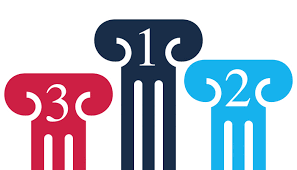 Kandidatene har kvaliteter som er vanskelige å sammenligne 
Komitemedlemmene vurderer ulike kvaliteter ulikt 
Ender opp med å ty til evalueringsverktøy for å bli enig om en beslutning, og gjøre det på det som oppfattes på en rettferdig måte
Footer
Variasjoner i kvalitetsforståelser innad i steg 3
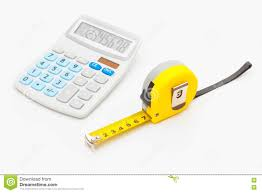 Hva karakteriserer disse instrumentene?
Eksplisitte
Kvantifiserte
Utvetydige

Vurderingen framstår som 
Transparent
Logikken bak er enkel å forklare og rettferdiggjøre
Prosedyral rettferdighet uavhengig av uenighet om innhold
Footer
Publiseringspraksiser og tema 
Publiseringspraksiser og metode
Publiseringspraksiser og kjønn
Kjønn og metode
…så kan det å favorisere publisering, og publisering i en bestemt type tidsskrift, føre til at noen grupper (eks. menn) ender opp med å innta de høyeste posisjonene, men også at
Noen temaer og noen metoder favoriseres, og at perspektivbredden begrenses
Dersom det er sammenheng mellom…
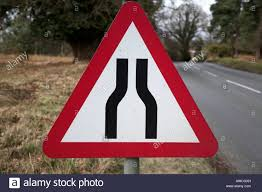 Konsekvenser for mangfold?
Bruken av strenge måleinstrumenter i rekruttering kan motvirke bias, og åpne opp for grupper som ellers ville vært utsatt for diskriminering

Men de kan også redusere mangfold fordi de snevrer inn hvilken kompetanse som teller
Dersom man har et for smalt kvalitetskriterium, blir kandidatene mer like, 
dersom man har bredere kvalitetskriterier, kan det også være rom for større variasjon blant kandidatene
kompetanseprofiler 
demografiske kjennetegn (kjønn, geografi, alder, etnisitet, sosial bakgrunn).
Bredere kompetanseforståelse kan gi mer rom for mangfold
Videre lesning
«Promoting diversity but striving for excellence: opening the ‘black box' of academic hiring», Sociology 2021, med Orupabo
«Tillit, sosial orden og kunnskap: sosiologiske perspektiver på tillitens natur og funksjon i senmoderne samfunn», Tidsskrift for samfunnsforskning 2021.
«The bureaucratic power in note-writing», British Journal of Sociology 2019, med Asdal. 
“Elite Circulation and the Convertibility of Knowledge. Comparing Different Types and Forms of Knowledge and Degrees of Elite Circulation in Europe” Journal of Education and Work, issue nr 2.
«Contextually bound authoritative knowledge», World Yearbook of Education 2015